Unit 2　Let's play sports!
Welcome to the unit
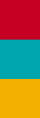 WWW.PPT818.COM
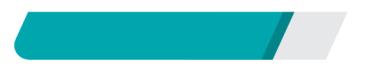 课前自主预习
Period 1　Comic strip & Welcome to the unit
really
tennis
volleyball
enjoy
Period 1　Comic strip & Welcome to the unit
步行去某地
喜欢做某事
放学后
go swimming
many times a day
play football
Period 1　Comic strip & Welcome to the unit
walk                 to                                  many            times
What's                  favourite
Period 1　Comic strip & Welcome to the unit
What           about
go          swimming
Period 1　Comic strip & Welcome to the unit
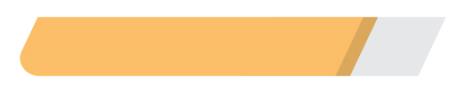 课堂互动探究
词汇点睛
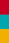 1　 really adv. (答话时表示感兴趣或惊讶)；的确，确实
[观察] Oh, really? 哦，真的吗？
It's really cold today. 今天的确很冷。
Period 1　Comic strip & Welcome to the unit
[探究] really为________，意为“(答话时表示感兴趣或惊讶)；的确，确实”。
副词
[拓展] really 的形容词形式为________，意为“真实的；真正的”，常用来作定语，修饰名词。
She never has any real friends at school. 
在学校，她从来没有真正的朋友。
real
Period 1　Comic strip & Welcome to the unit
活学活用
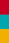 (1)单项填空
—My parents and I will go to Paris for a trip next week.
—________？ Have a good time.
A．Oh　　　		B．Really
C．Pardon  		D．OK
(2)用所给单词的适当形式填空
Ning Zetao is ________ (real) good at swimming.
B
really
Period 1　Comic strip & Welcome to the unit
2　enjoy vt. 享受……的乐趣；欣赏；喜爱
[观察] I enjoy swimming. 我喜欢游泳。
Jack enjoys playing computer games.
杰克喜欢玩电脑游戏。
[探究] enjoy 用作动词，意为“享受……的乐趣；欣赏；喜爱”，后面可接名词、代词或动名词作宾语。enjoy ________ sth意为“喜欢做某事”，相当于like/love doing sth。
doing
Period 1　Comic strip & Welcome to the unit
[拓展] enjoy oneself意为“玩得高兴；过得愉快”，相当于have a good/nice/wonderful/great time或____________。
They enjoyed themselves on the beach yesterday.
他们昨天在沙滩上玩得很高兴。
have fun
Period 1　Comic strip & Welcome to the unit
活学活用
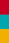 My sister enjoys ________ (shop) online(在网上)．
shopping
Period 1　Comic strip & Welcome to the unit
3　 go swimming  去游泳
[观察] I go swimming every week.我每周都去游泳。
Bob and I will go swimming this Sunday.
我和鲍勃这周日要去游泳。
[探究] ________________意为“去游泳”，为“go＋v.­ing” 结构，此结构表示从事某项运动、消遣或娱乐活动。
go swimming
Period 1　Comic strip & Welcome to the unit
[拓展]
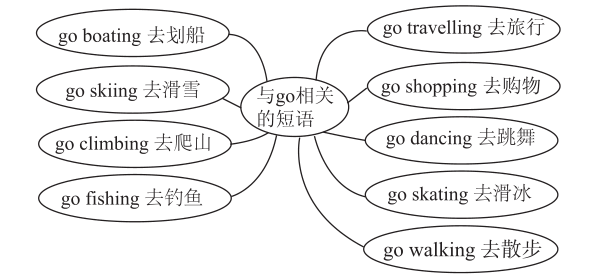 Period 1　Comic strip & Welcome to the unit
活学活用
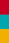 这个周末你愿意和我去游泳吗？
Would you like ________ ________ ________ with me this weekend？
to                 go           swimming
Period 1　Comic strip & Welcome to the unit
句型透视
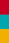 1　 I walk to my bowl many times a day.
	我一天走向我的碗许多次。
[探究] (1)“walk to＋地点名词”意为“步行去某地”，相当于go to sp ________。walk后接地点副词home, here, there等时，应省去介词to。
Linda often goes to the library on foot.琳达经常步行去图书馆。
on foot
Period 1　Comic strip & Welcome to the unit
(2)many times a day意为“一天许多次”，是一个表示频率的短语，对该短语进行提问用____________。
—How often do you see a film? 你多久看一次电影？
—Once a month. 一个月一次。
how often
Period 1　Comic strip & Welcome to the unit
[拓展] (1)walk还可用作名词，意为“散步”。常用短语：take a walk散步　go out for a walk出去散步
(2)once 一次　twice 两次　____________ 三次
three times
Period 1　Comic strip & Welcome to the unit
活学活用
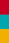 放学以后，米莉经常步行回家。
After school, Millie often ________ ________ ________ ________/ ________ ________.
goes             home              on                foot
walks            home
Period 1　Comic strip & Welcome to the unit
2　What about you? 你呢？
[探究] “What about…？” 是交际用语中常用的句型之一，常用来询问情况、提出建议或征求意见。“What about…？”相当于“____________…？”，意为“……怎么样？”其中about为介词，后接名词、代词或动名词。
I like blue best. What/How about you? 我最喜欢蓝色。你呢？
What/How about flying kites after school?
放学以后放风筝怎么样？
How about
Period 1　Comic strip & Welcome to the unit
活学活用
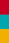 —Where are we going to spend our holiday?
—________
A. Have fun.
B. How about London?
C. Pretty good.
D. Have a good time.
B